–Johnny Appleseed
Subtítulo
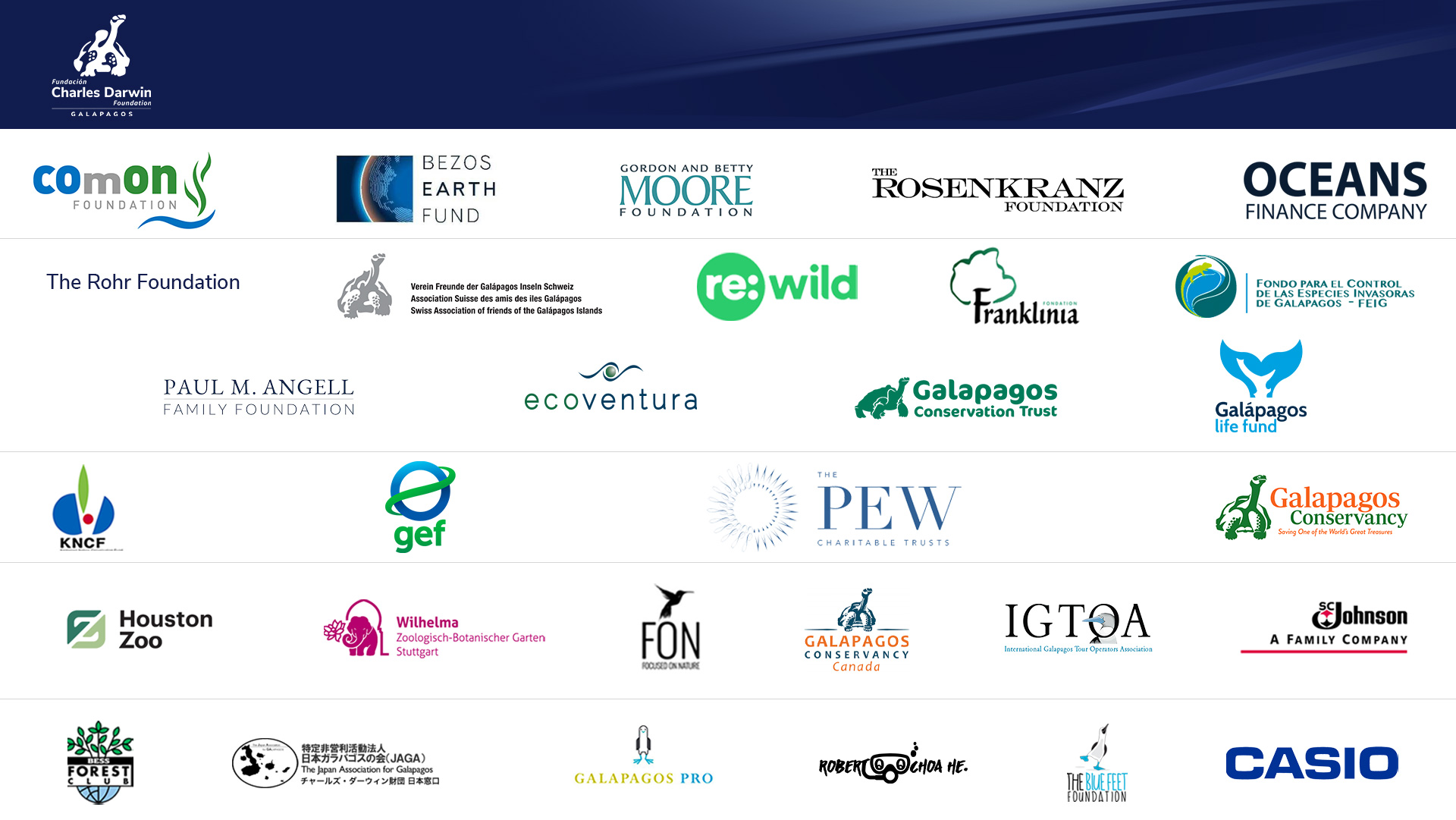 Sign up to our Newsletter!
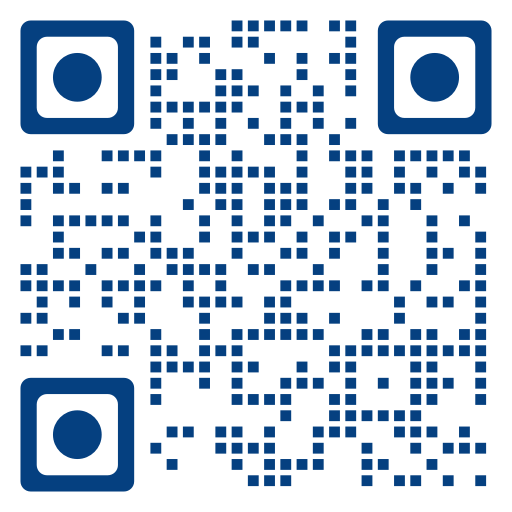